«Весёлые фигурки»
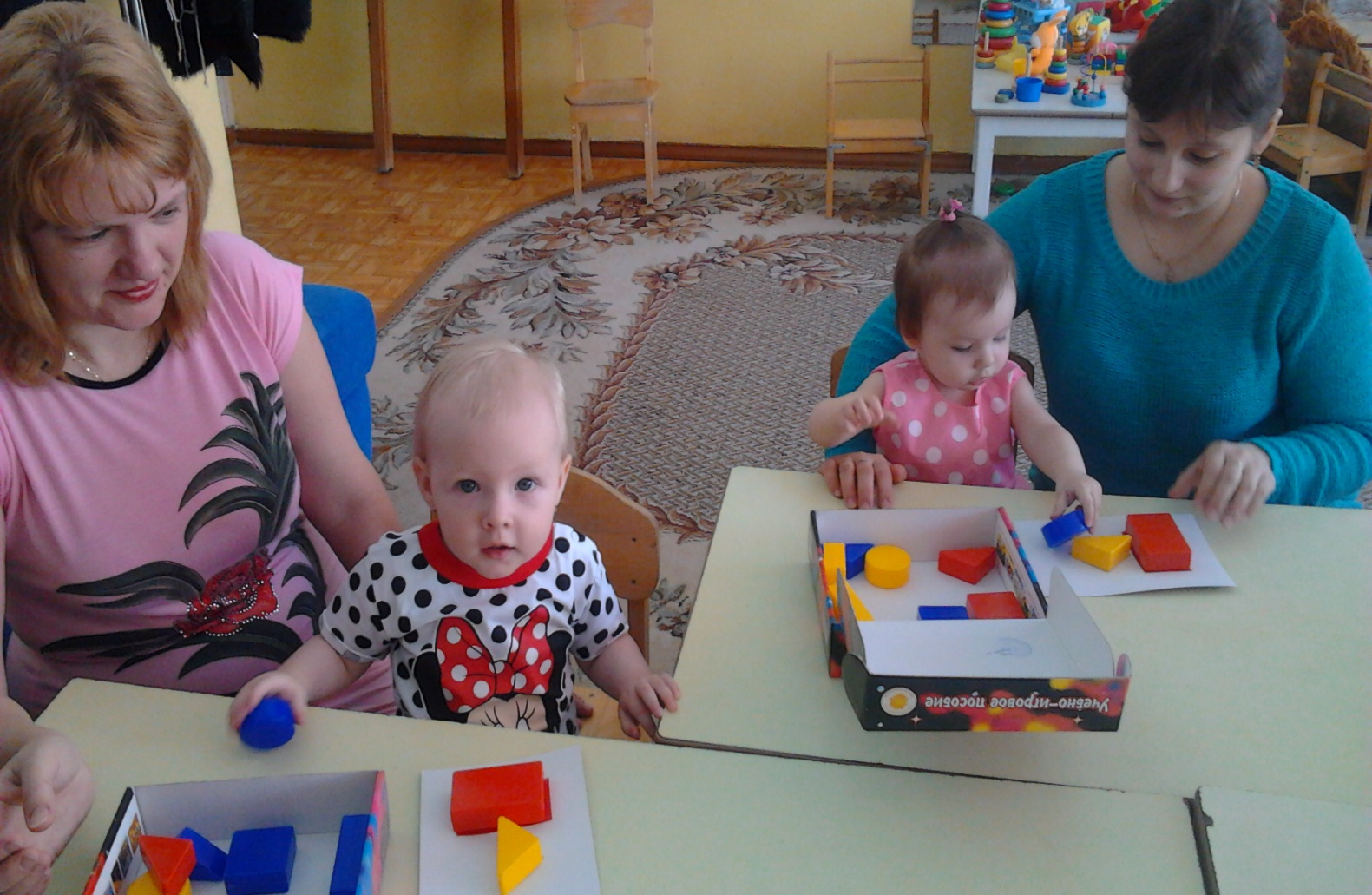 Цель: Создание психолого-педагогических условий для успешной адаптации ребёнка к детскому саду; создание условий для правильного интеллектуального и эмоционального развития детей раннего возраста.
Задачи:
снятие эмоционального и мышечного напряжения;
сплочение группы, развитие эмпатии;
учить соотносить фигуры по цвету и форме;
закрепление знаний основных цветов;
развитие тактильных ощущений фигур разных форм;
развитие зрительно-моторной координации. 
формировать навыки взаимодействия родителей с детьми через совместную  деятельность;
Материалы и оборудование:
наборы логических блоков Дьенеша(по числу детей.)
цветные картинки с образцами 
трафареты с вырезанными фигурами
диск с песнями Железновой
музыкальный центр
1.Упражнение "Приветствие"(на сплочение и разогрев группы).
Звучит песенка "Ну-ка, все встали в круг", дети встают в кружок, психолог поет песенку и показывает движения, все повторяют:
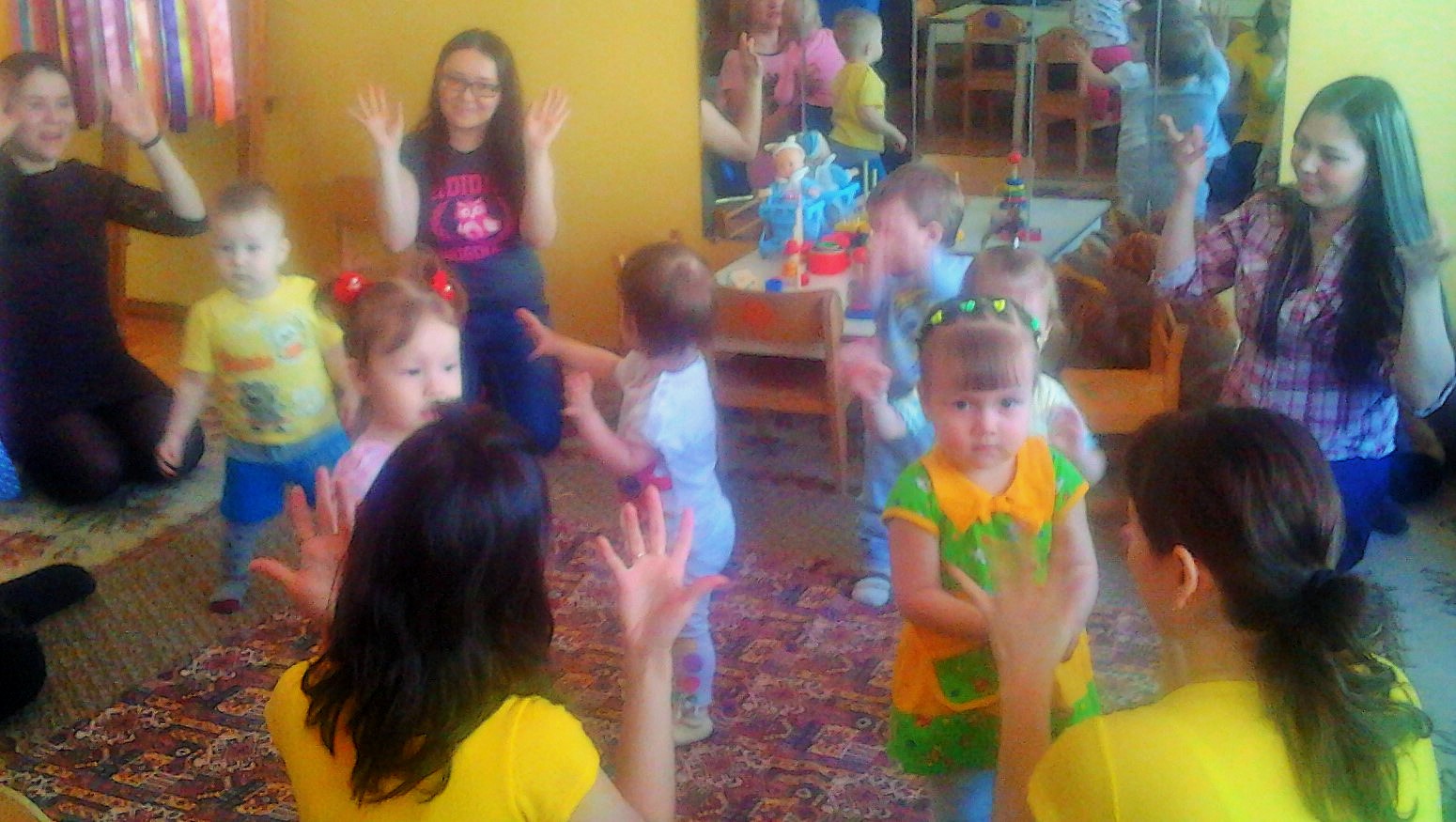 Психолог вносит кораблик.                                                    "Плывёт ,плывёт кораблик          
  Кораблик золотой,
  Везёт, везёт кораблик
   Подарки нам с тобой!"
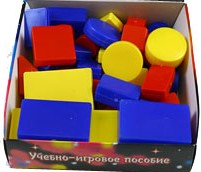 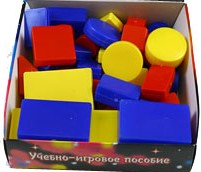 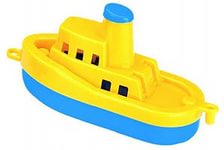 Рассматривание больших фигур(из набора блоков Дьенеша).Психолог открывает коробку и говорит:" Ребятки, посмотрите к нам в гости приплыли весёлые фигурки. Посмотрите, как их много, какие они все разные".
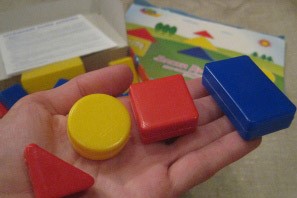 Упражнение "Найди домики фигуркам."
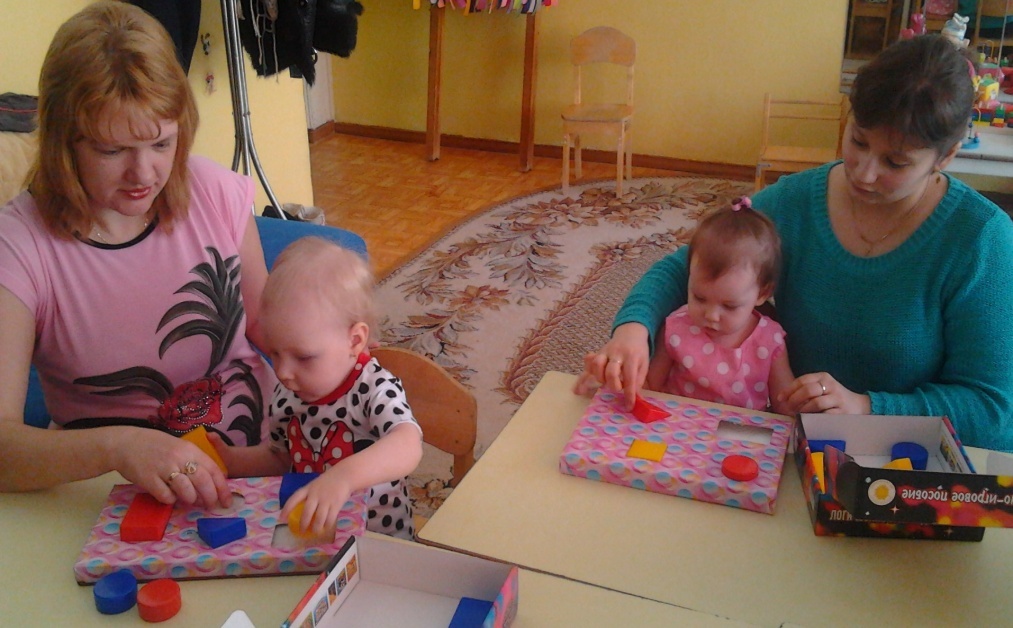 Упражнение «Лодочка.»
               (на расслабление и релаксацию)
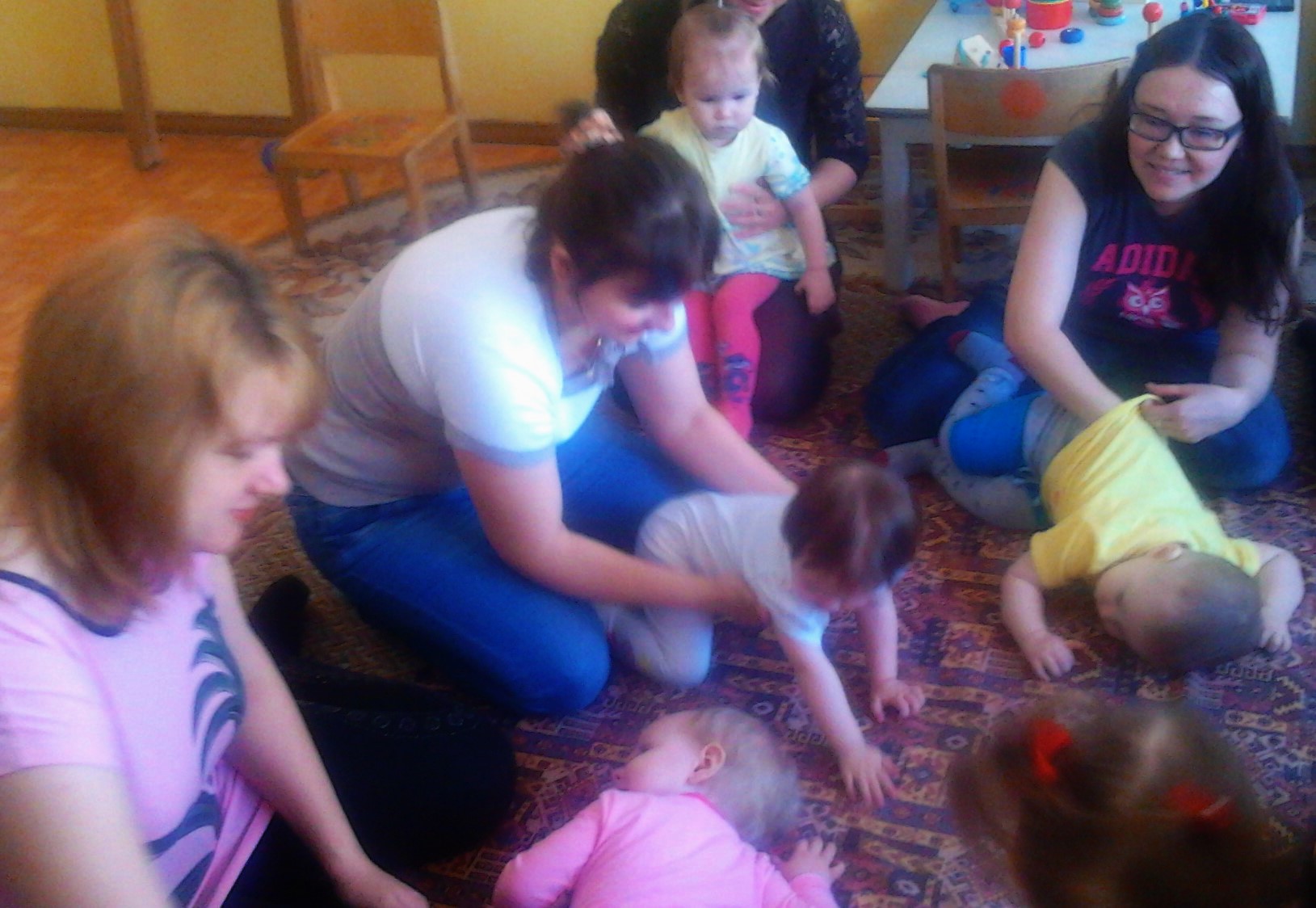 Упражнение "Собери кораблик"
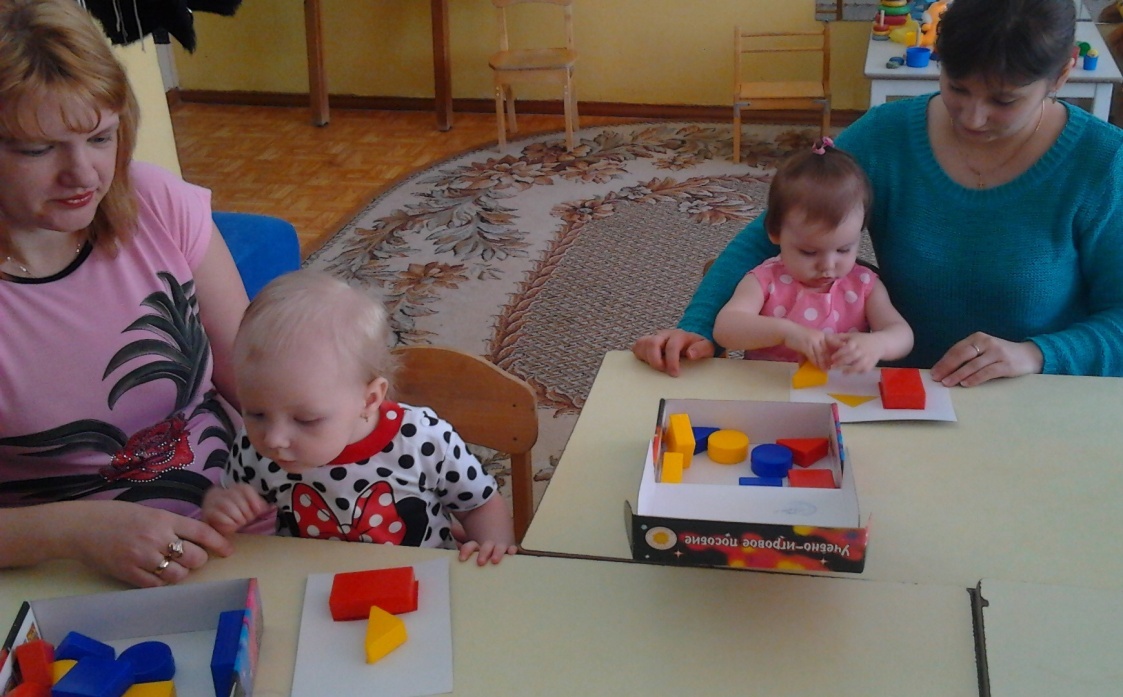 Прощальное упражнение
 "Обнимашки"
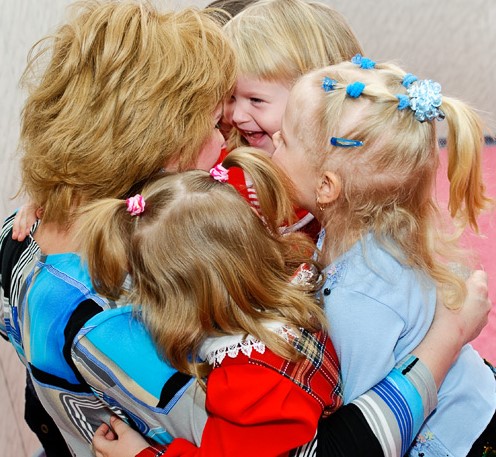 СПАСИБО ЗА ВНИМАНИЕ.